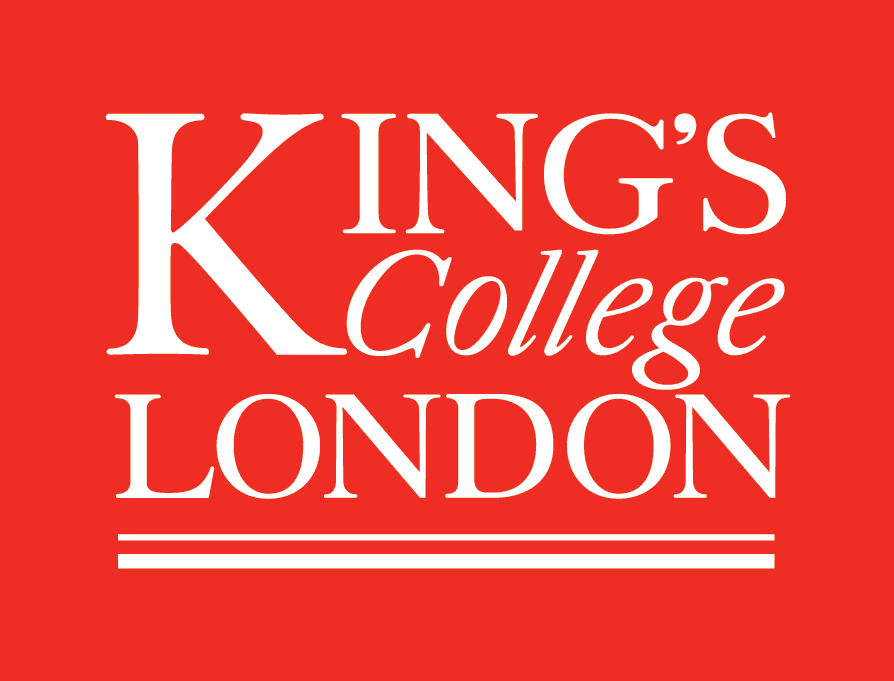 Mind the gap: the integration of polycentric models of governance in the local English VET system -theoretical argument-
Carmen Nicoara
PhD Student
King’s College London
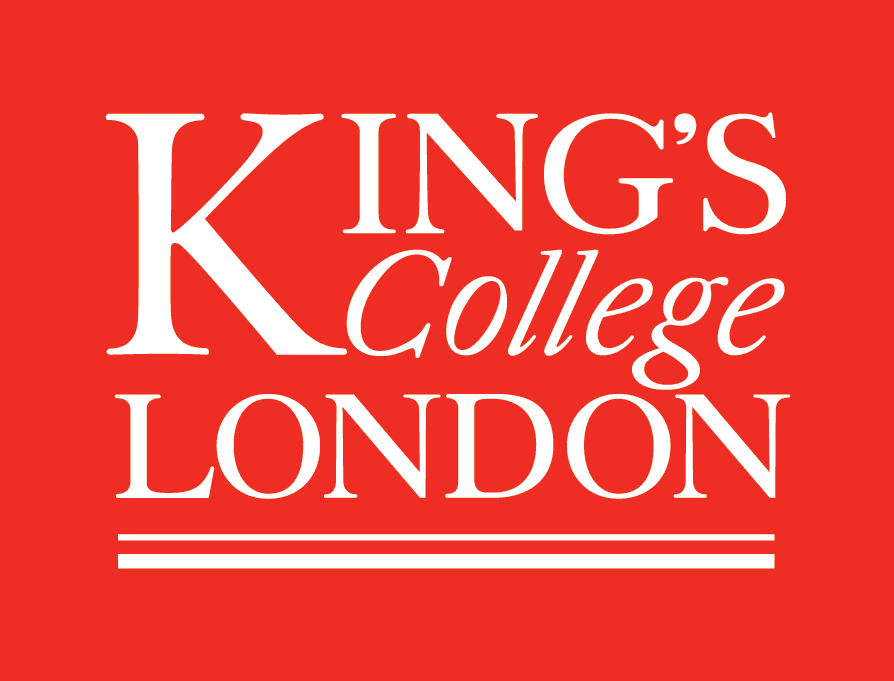 Theoretical argument:
The problem: free-riding problem of training
The speculative solution: polycentric model of governance        (polycentric = multiple independent centers of governance)
The speculative solution in practice: the role of Local Enterprise Partnerships (LEPs) in addressing the free-riding problem
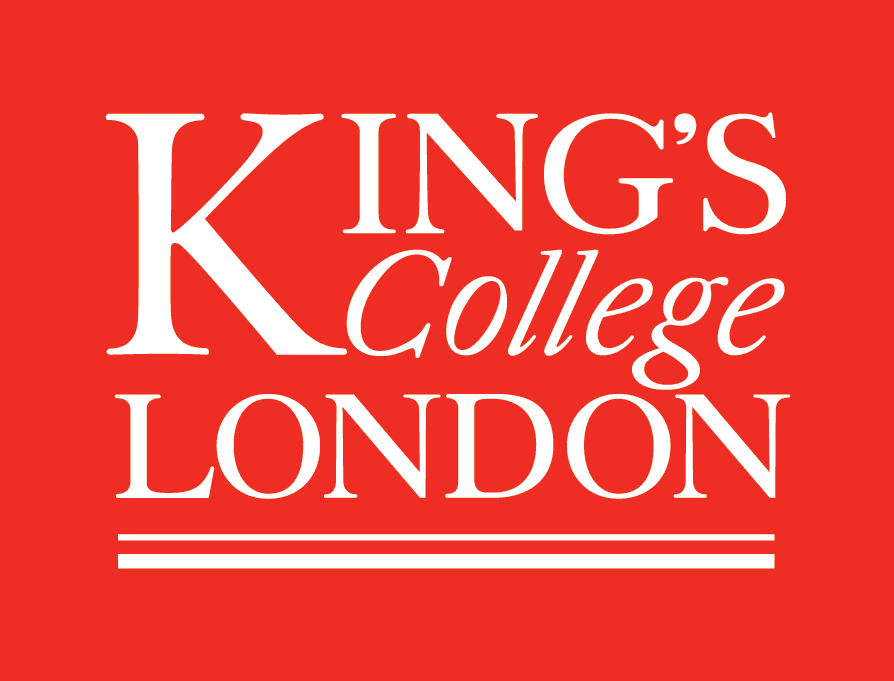 Apprenticeship – theoretical framework
Apprenticeship
Training and experience in the 
training firm’s workplace
Part-time formal education
Specific training
Transferable training
Generic training
…in professional 
communication skills
…in building, repairing and operating a 3D printer
…in operating a specific model of 3D printer, for a specific production process
Useful to some but not many firms

relatively high external value
Useful to very few firms

low external value
Useful to many firms

high external value
(Becker, 1962; Stevens, 1994)
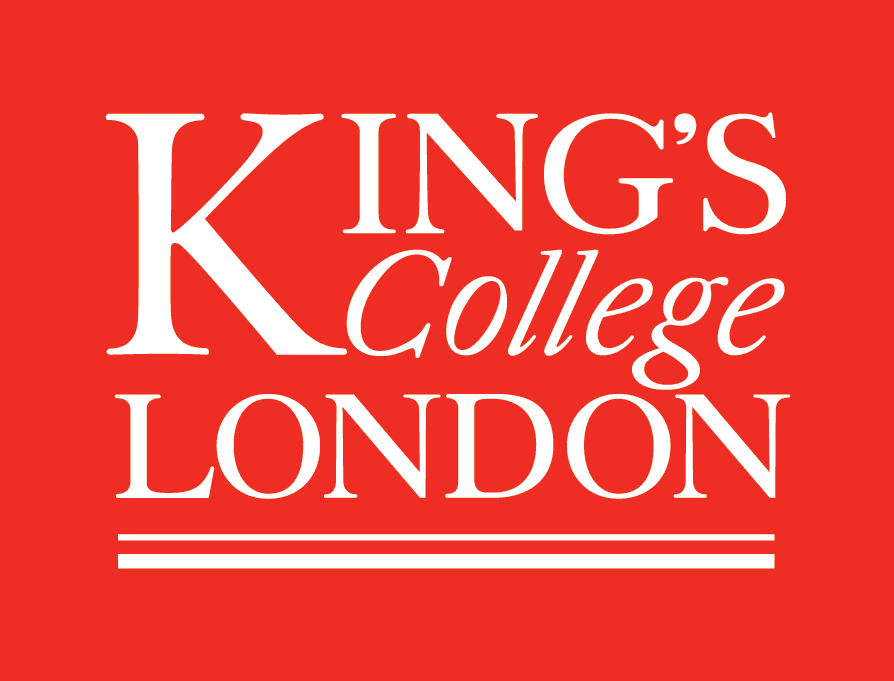 Training as a collective good
Presence of external value = non-excludable = collective good
Cost-benefit analysis of investment in human capital with external value, under imperfect competition:
Firm A: Cost position
Benefits
Production-of-benefits position
Firm B: 
No-cost position
(Olson, 1965)
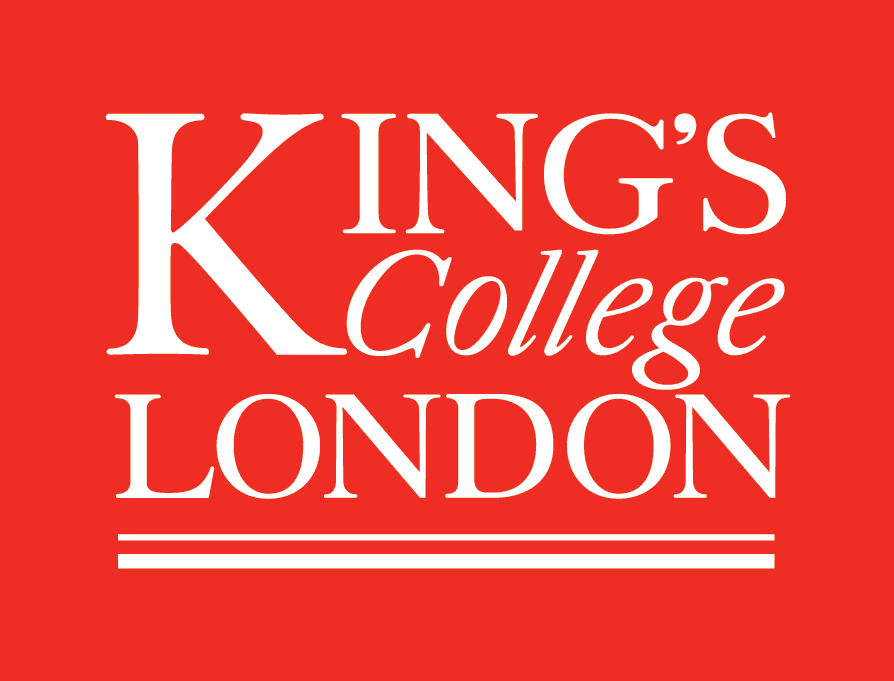 The collective action problem of training
The action of investing in transferable training leads to a collective action problem (CAP) for employers (Sandler, 2015)
CAP of training = ‘the free-rider problem’, which assumes firms’ preference to achieve firm-specific outcomes without necessarily paying for it

   CAP of training	 -> 	Sub-optimal investment in training:
				1) ‘too few workers will be trained’ (Lewis, 2014:13)				2) training will be restrictive, producing ‘narrow 				experts’ with firm-specific skills 
				(Fuller & Unwin, 2003:47)
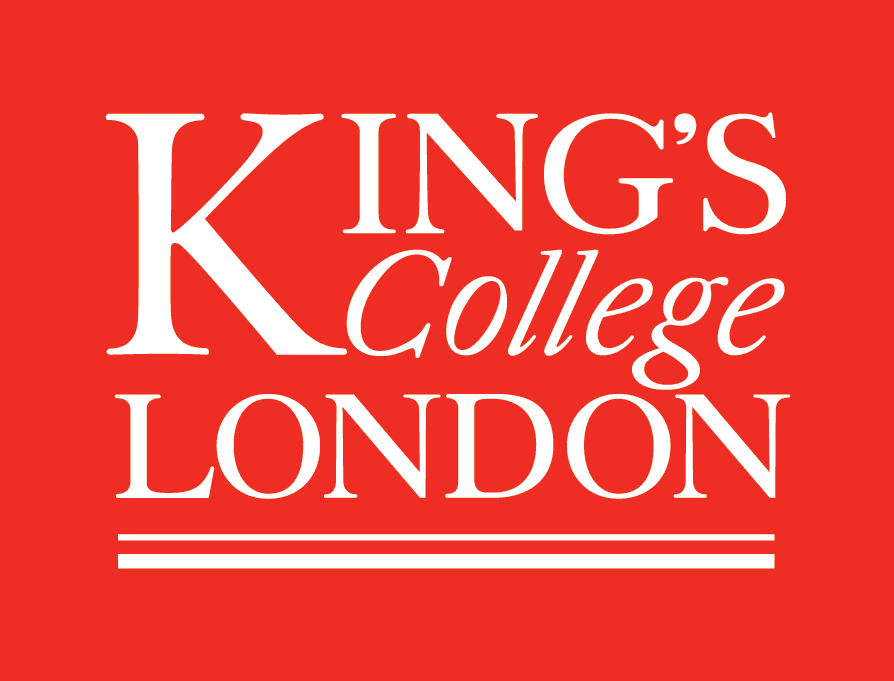 Theoretical framework for the proposed solution to the free-riding problem
Ostrom’s polycentric model of governance:

	- multiple centres of decision-making (independent, overlapping and with duplicating functions)
	- which act as a coherent system under a general system of rules
	- which interact with each other through cooperation, competition, and/or conflict resolution
	(V. Ostrom et al., 1961:831)
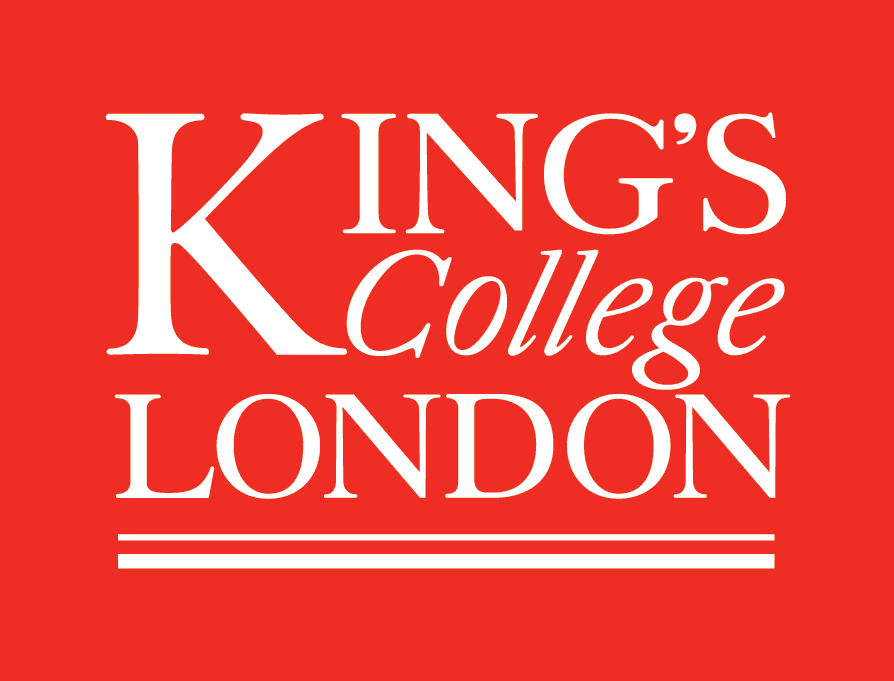 Proposed solution (cont.)
This model of governance can lead to:
	- polycentric systems of incentives
	- polycentric system of feedback and of preference-sharing mechanisms

Empirical question:
	How can the localism agenda affect the capacity of the 	apprenticeship system to produce the relevant well-rounded 	experts needed in different industries?
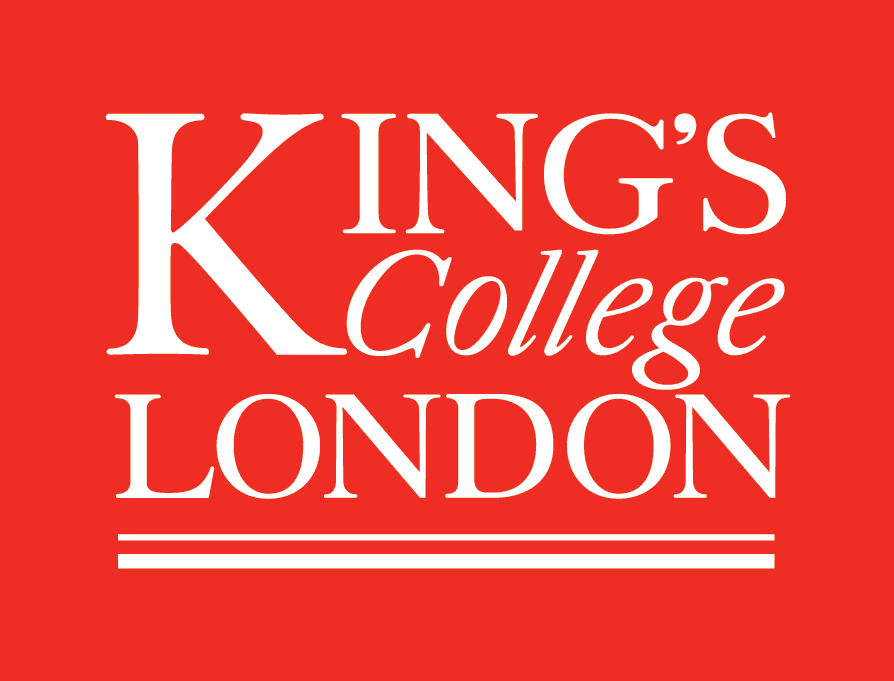 UK Government
Apprenticeship Levy
LEPs
Non-levy-paying employers (NLPs)
Levy-paying employers (LPs)
Training providers
Apprentices
Apprentices
Addressing local skills shortages through polycentric system of incentives, of feedback mechanisms and preference-sharing mechanisms
Skilled workforce
Top-down target: 3 million new apprenticeships by 2020
Hypothetically:  	3 million skilled workers, 
		of which 2 million are Level 2 			business administrators
Locally-agreed targets that make up a national total.
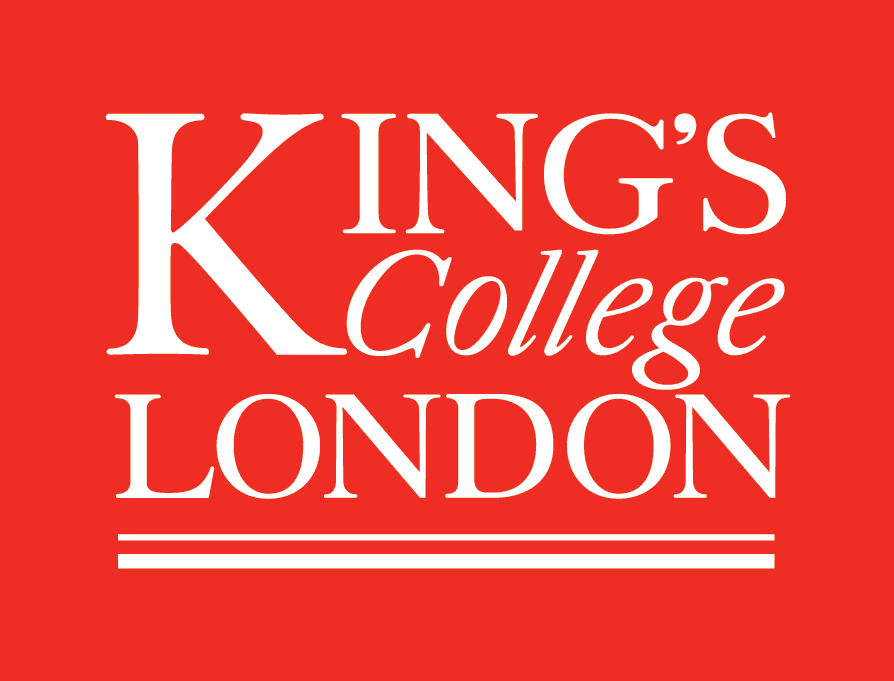 Summary of theoretical argument:
The problem: free-riding problem of training
The speculative solution: polycentric model of governance        (polycentric = multiple independent centers of governance)
The speculative solution in practice: the role of Local Enterprise Partnerships (LEPs) in addressing the free-riding problem
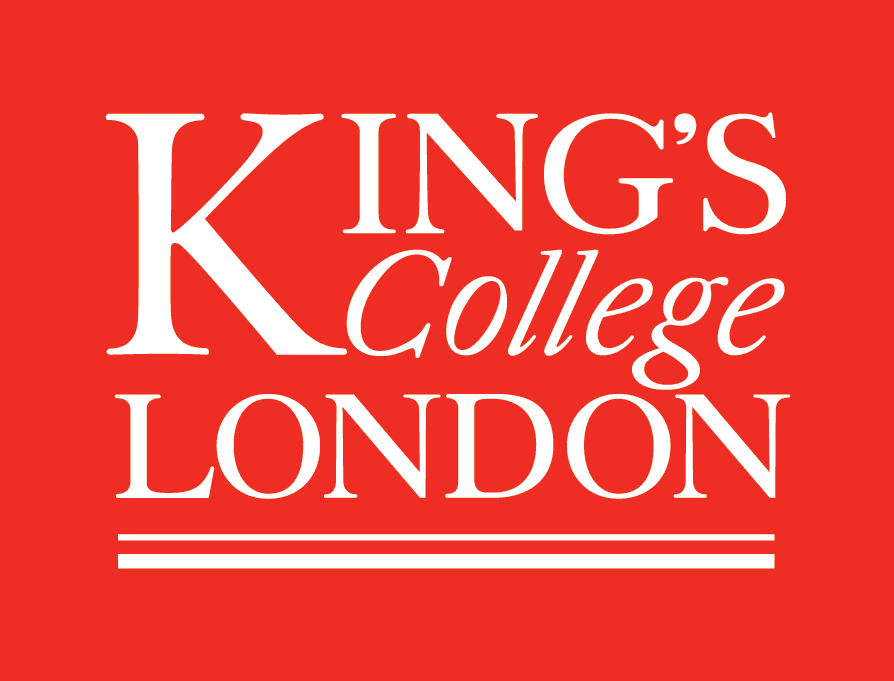 References
Becker, G. S. (1962). Investment in Human Capital: A Theoretical Analysis. Journal of Political Economy 5 (2):9-49;
Fuller, A. & Unwin, L. (2003). Learning as Apprentices in the Contemporary UK Workplace: creating and managing expansive and restrictive participation. Journal of Education and Work, 16:4, 407-426;
Lewis, P. A. (2014). The Simple Economics of Apprenticeships. London: Gatsby Charitable Foundation;
Olson, M. Jr. (1965). The Logic of Collective Action: Public Goods and the Theory of Groups. Cambridge, MA.: Harvard University Press;
Ostrom, V., Tiebout, C., & Warren, R. (1961). The Organization of Government in Metropolitan Areas: A Theoretical Inquiry. The American Political Science Review, 55(4), 831-842;
Sandler, T. (2015). Collective action: fifty years later. Public Choice, 164(3-4), pp.195-216;
Stevens, M. (1993). Some issues in the economics of training. PhD Thesis, Oxford.